Describe the characteristics of the four basic forms of business ownership
Explain why corporations have become the dominant form of business ownership
Learning Objectives
Chapter 4:
Forms of Business Ownership
Forms of Business Ownership
Corporation
Business is considered a legal entity that is separate and distinct from its owners
Partnership:
Voluntary agreement between two or more co-owners of a business for profit
Limited liability company (LLC) 
Offers limited liability to owners and flexible tax treatment
Sole proprietorship:
 Single owner who manages the company
Corporations
Offers limited liability to all its stockholders
Issues common stock as the basic ownership interest
Stockholders can be institutional investors
Institutional investor: Organization that pools contributions from investors, clients, or depositors
Board of Directors
Elected by stockholders to represent their interests

Oversee the operation of their company and protect their interests

Appoint a chief executive officer (CEO) and other corporate officers to manage the company on a daily basis
America’s
LARGEST
Public 
Corporations
Walmart
Exxon Mobil
Berkshire Hathaway      click to see what companies they own
Apple
United Health Group
Source: Fortune 500
Advantages and Disadvantages of Corporations
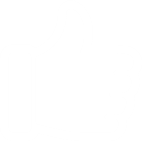 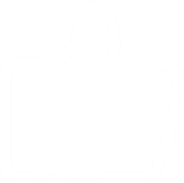 Limited liability
Permanence
Ease of transfer of ownership
Ability to raise financial capital 
Tax advantages
Expense and complexity of formation and operation
More paperwork and regulation and less secrecy
Possible conflicts of interest
Corporations and taxes
What the biggest corporations pay in taxes
Click the link above for the article an scroll down for the table
How do corporations pay less in taxes
Paying taxes is on profits not sales
Generate your profits in countries with lower tax rates